Landscape Education for DemocracyYour Landscape Democracy Challenges
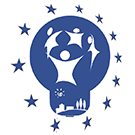 Working Group: x

Group members:
xxx
xxx
xxx
xxx
etc.
Part 1: The group members‘ landscape democracy challenge

Group member 1 – x:

Slide 1: visual representation(s) of your challenge (use analytical drawings, visual material), explain in words what is the challenge and why it is relevant for you

Slide 2: What could be a starting point for democratically-based change?

The first two slides can be repreated for each group member, so there will be two slides per group member

Please only use your original material

Presentation time: max. 2 minutes per slide
Part 2: Results from your group reflection
The final slide should present a synthesis of your group reflections. 
Are there any issues or questions that appear in all cases?
What are the major differences between the local challenges?
(you may use a matrix view=
Time frame: 2 minutes per slide, 15-20 minutes per group maximum 
+ 10 minutes discussion

We will present in four parallel sessions à 90 minutes.

Time limits need to be taken seriously, please practice in advance!

This presentation needs to reach your tutors before Thursday, 17th of May.